Вулканизам
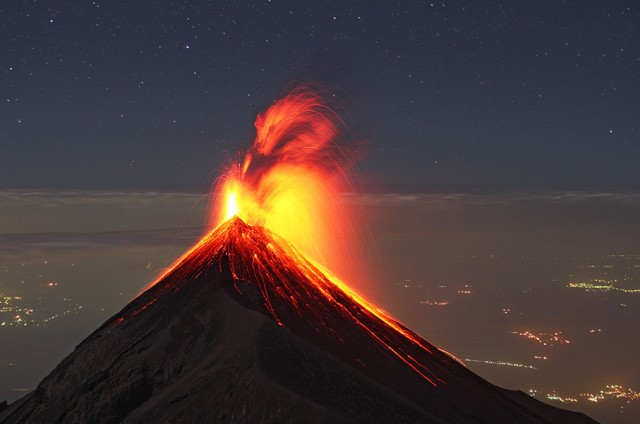 - Вулканизам је избијање магме из унутрашњости Земље- Вулкани су места на земљиној површини из које избија магма
Магма
Лава
  Делови вукана су:
Вулканска купа
Кратер
Вулкански канал
- Вулканска ерупција је избацивање лаве, пепела и гасова.- Ерупције могу бити бурне или мирне
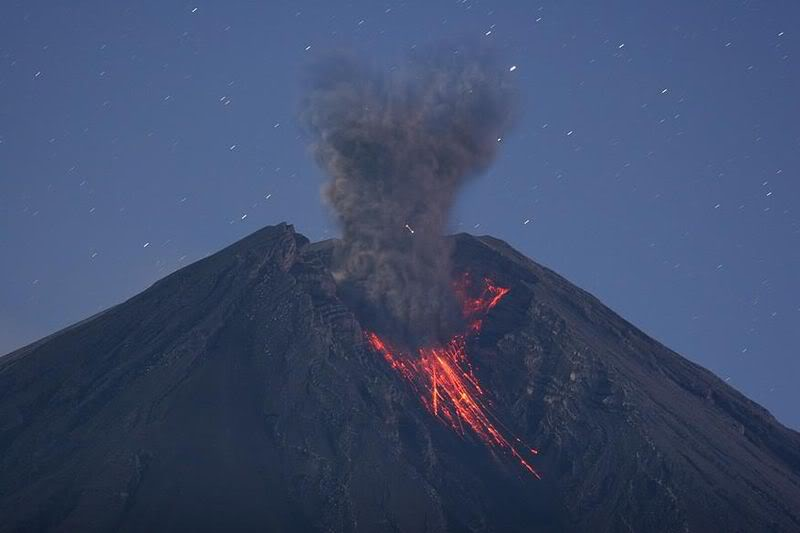 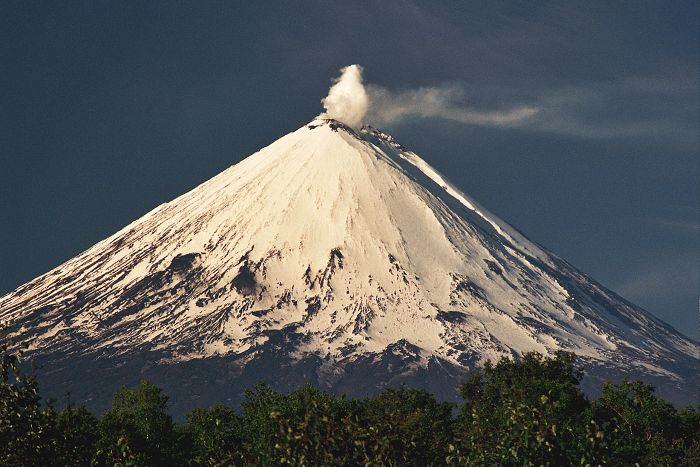 - Гејзири су места на којима понекад или стално избија врела вода у виду водоскока
Вулкани се деле на:
Угашене




Активне
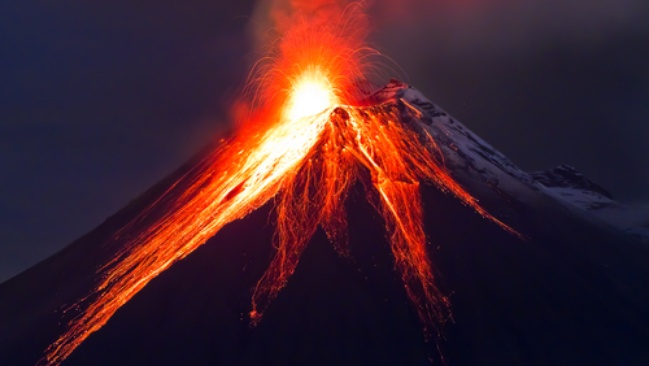 Познати вулкани су:
Етна(Италија)



Везув(Италија)
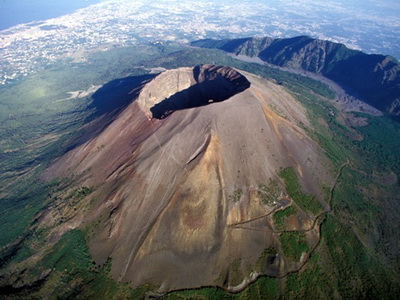 Хекла(Исланд)



Кључевскаја Сопка
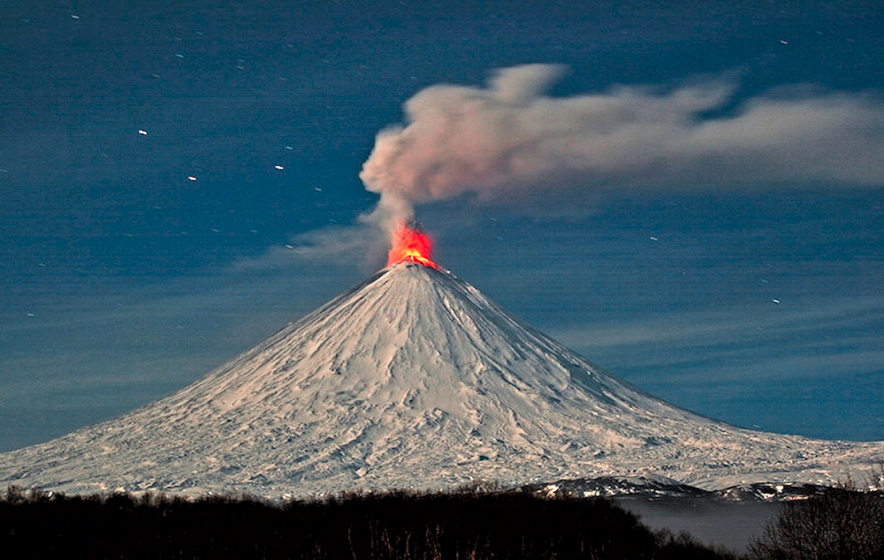 Највише вулкана има по ободу Тихоокеанске плоче и тај појас зовемо Ватрени појас Пацифика
Друга велика област је Средоземна
Трећа је Атлантска
Четврта је Источноафричка
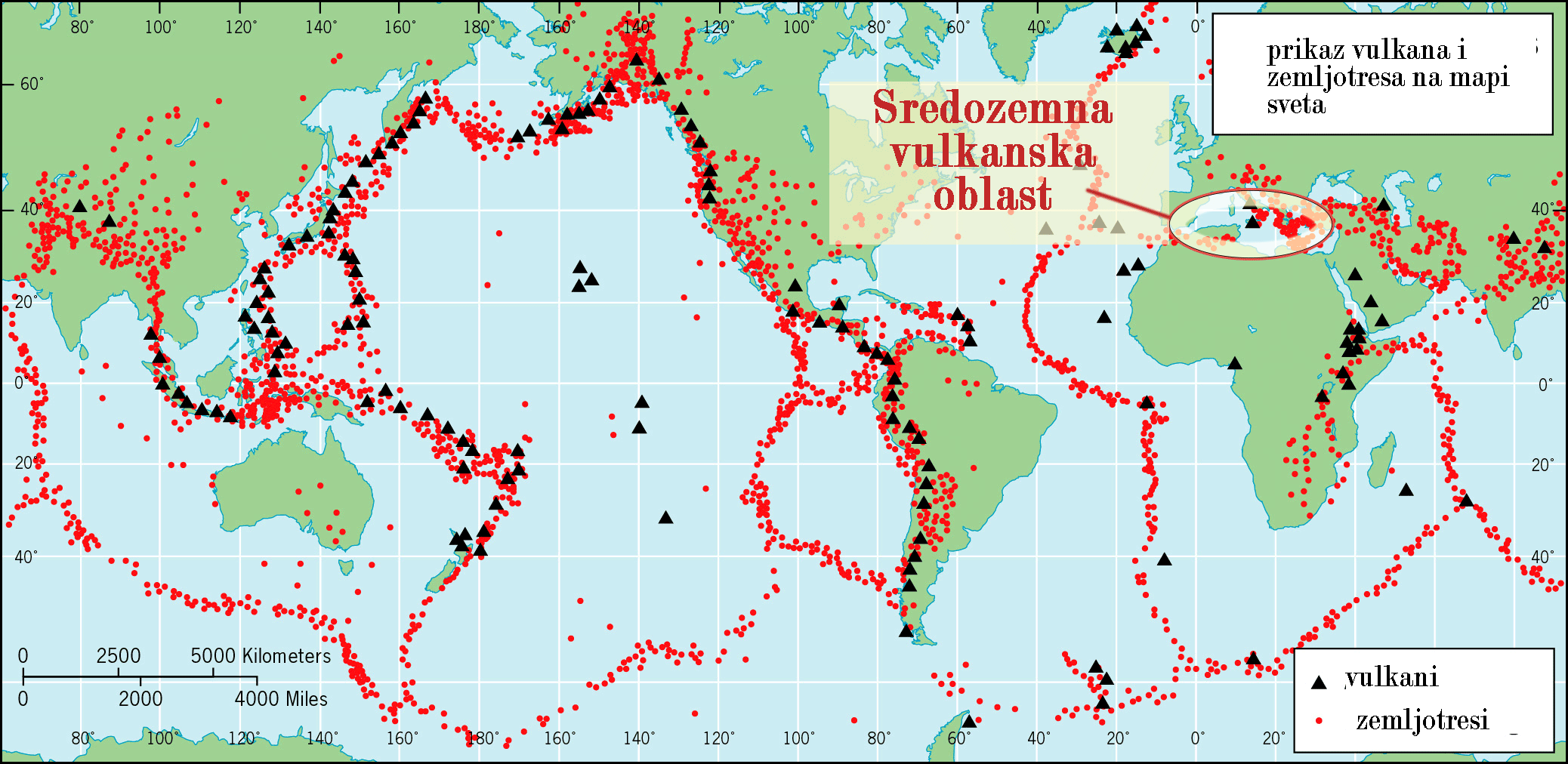 Вулканске ерупције се могу десити и на морском дну, па тако могу настати вулканска острва
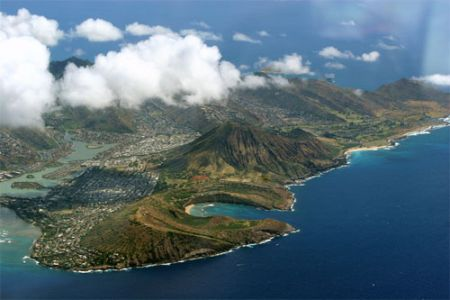 Хавајска острва
Кракатау
Земљотреси
Земљотреси су краткотрајна подрхтавања тла
Хипоцентар је место у дубини земље где настаје земљотрес    (10-60km)
Епицентар је место на површини Земље где се удар земљотреса највише осећа
Рихтерова скала
Меркалијева скала
Сеизмологија је наука која проучава земљотресе.
- Цунами су разорни таласи који су изазвани земљотресима на дну мора